202X.04.14
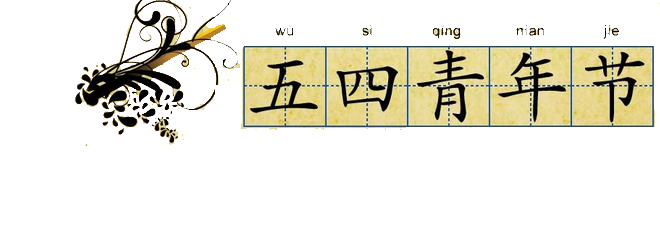 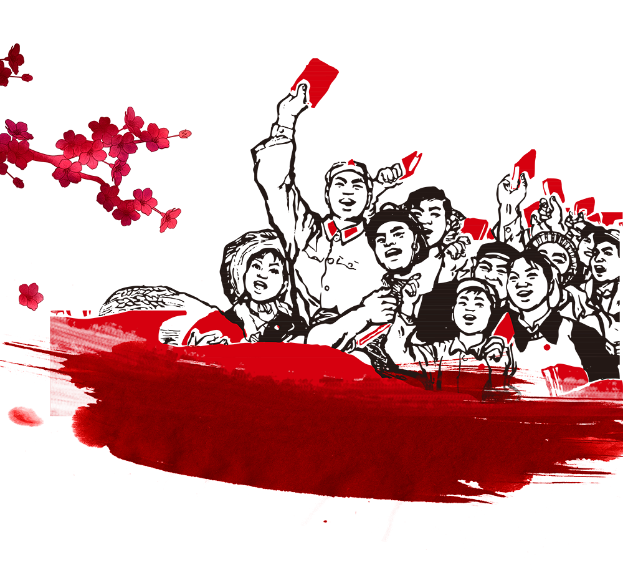 汇报人：xiazaii
Click here to add words  Click here to add words Click here to add words Click here to add words Click
DESIGN:BAOTU
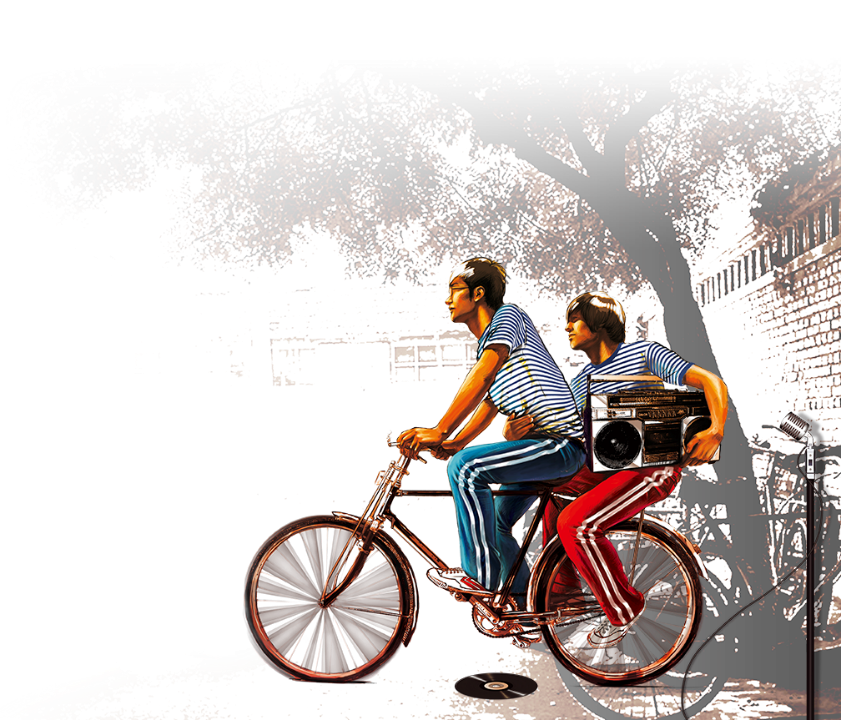 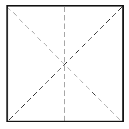 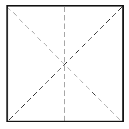 目
录
01.单击此处添加标题
02.单击此处添加标题
03.单击此处添加标题
04.单击此处添加标题
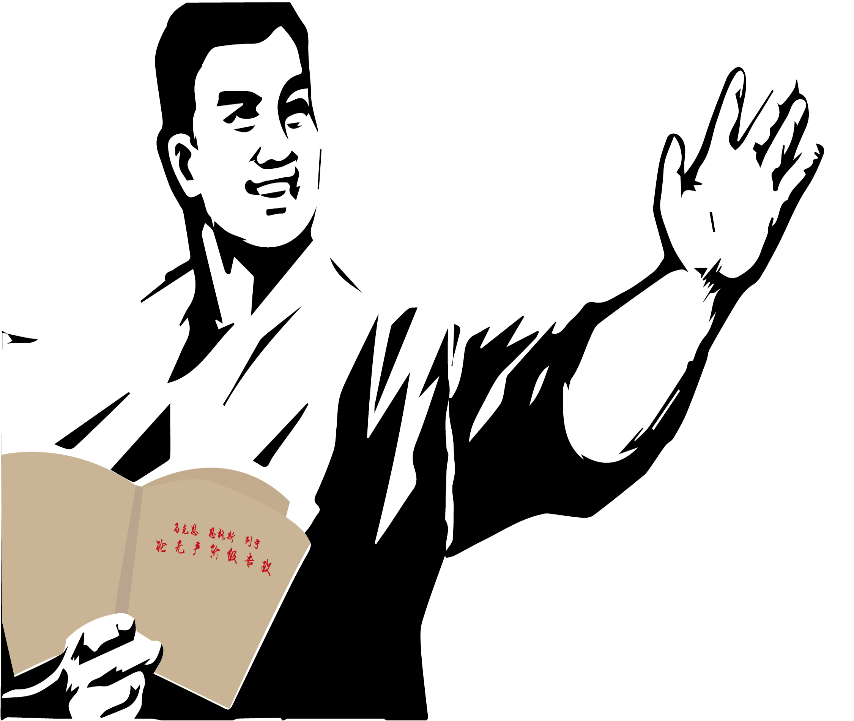 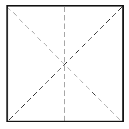 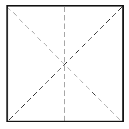 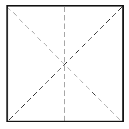 第
一
章
Click here to add words  Click here to add words Click here to add words Click here to add words Click here to add words  Click here to
01.单击此处添加标题
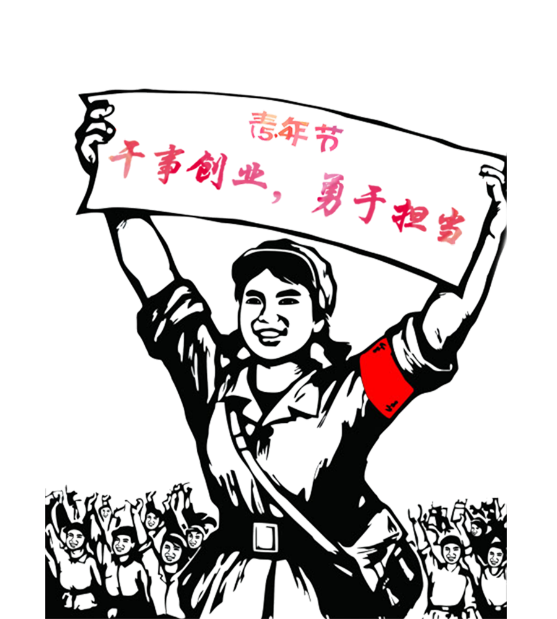 五四运动
1919年5月4日发生在北京的一场以青年学生为主，广大群众、市民、工商人士等中下阶层共同参与的，通过示威游行、请愿、罢工、暴力对抗政府等多种形式进行的爱国运动。
01.单击此处添加标题
添加标题
Click here to add words
添加标题
Click here to add words
添加标题
Click here to add words
2
1
3
01.单击此处添加标题
添加标题
添加标题
添加标题
Click here to add words
Click here to add words
Click here to add words
Click here to add words
Click here to add words
Click here to add words
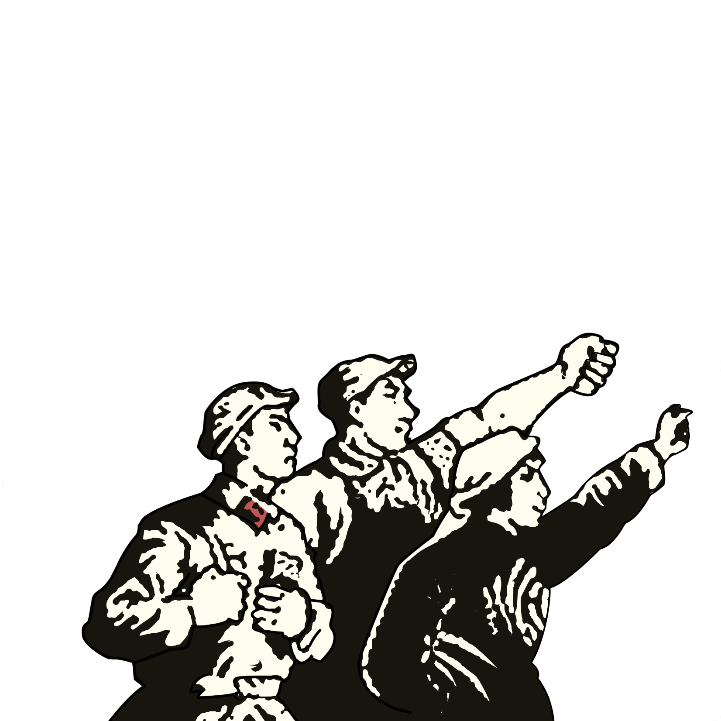 01.单击此处添加标题
Click here to add words
Click here to add words
Click here to add words
Click here to add words
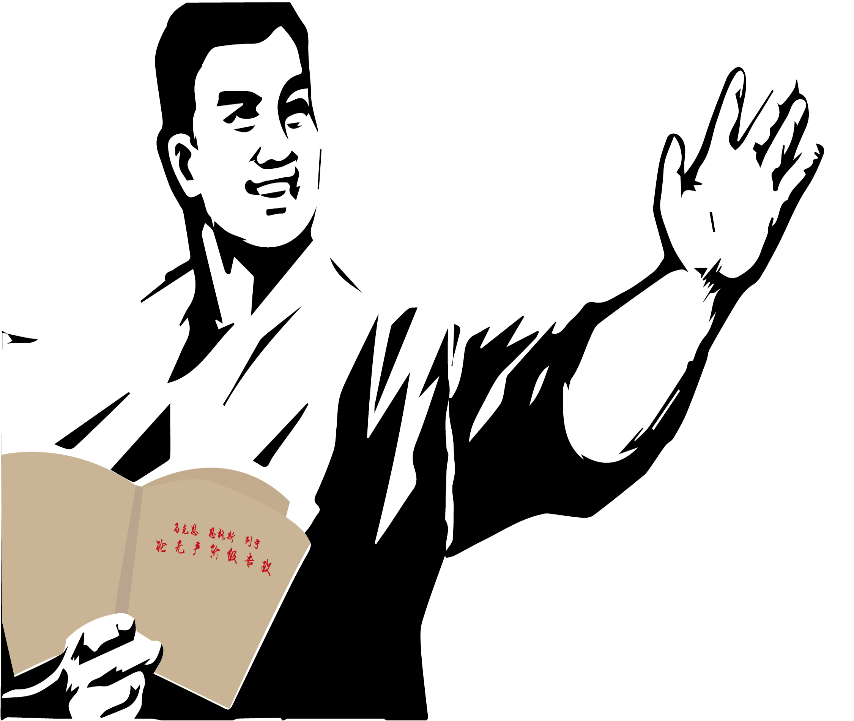 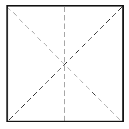 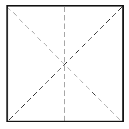 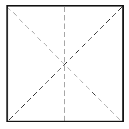 第
二
章
Click here to add words  Click here to add words Click here to add words Click here to add words Click here to add words  Click here to
02.单击此处添加标题
五四运动
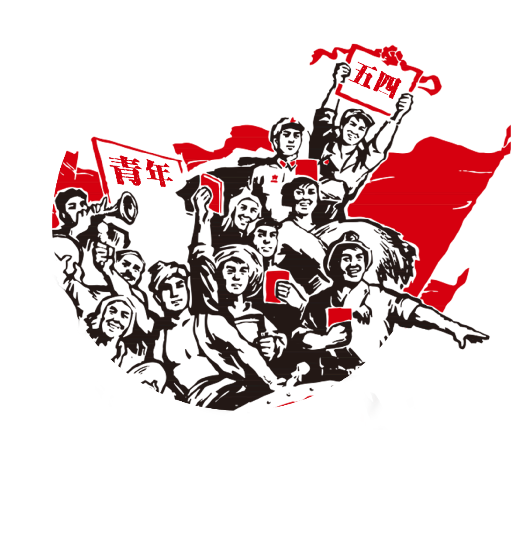 1919年5月4日发生在北京的一场以青年学生为主，广大群众、市民、工商人士等中下阶层共同参与的，通过示威游行、请愿、罢工、暴力对抗政府等多种形式进行的爱国运动。
02.单击此处添加标题
VS
65%
35%
添加标题
添加标题
Click here to add words
Click here to add words
Click here to add words
Click here to add words
02.单击此处添加标题
添加标题
Click here to add words
添加标题
Click here to add words
02.单击此处添加标题
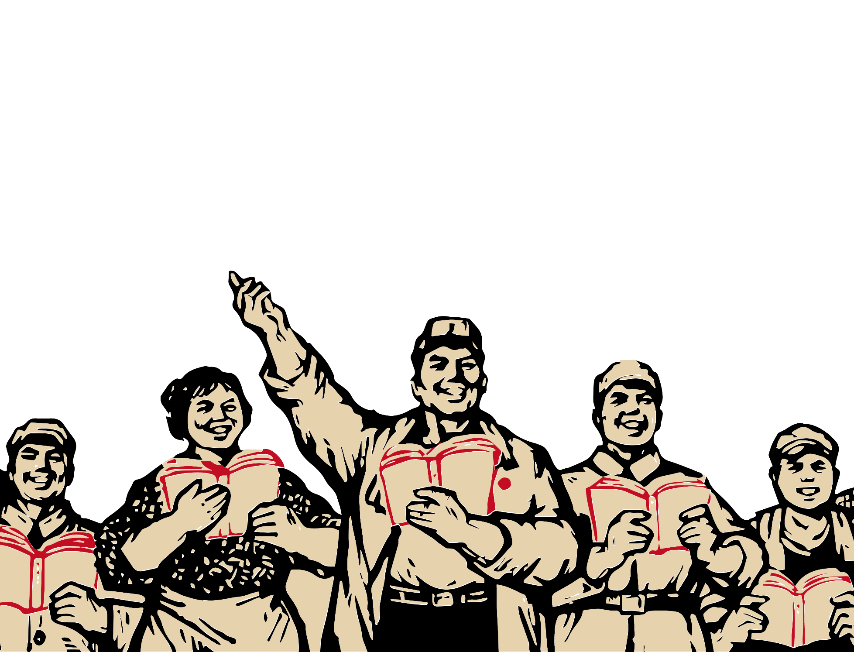 添加标题
Click here to add words
添加标题
Click here to add words
添加标题
Click here to add words
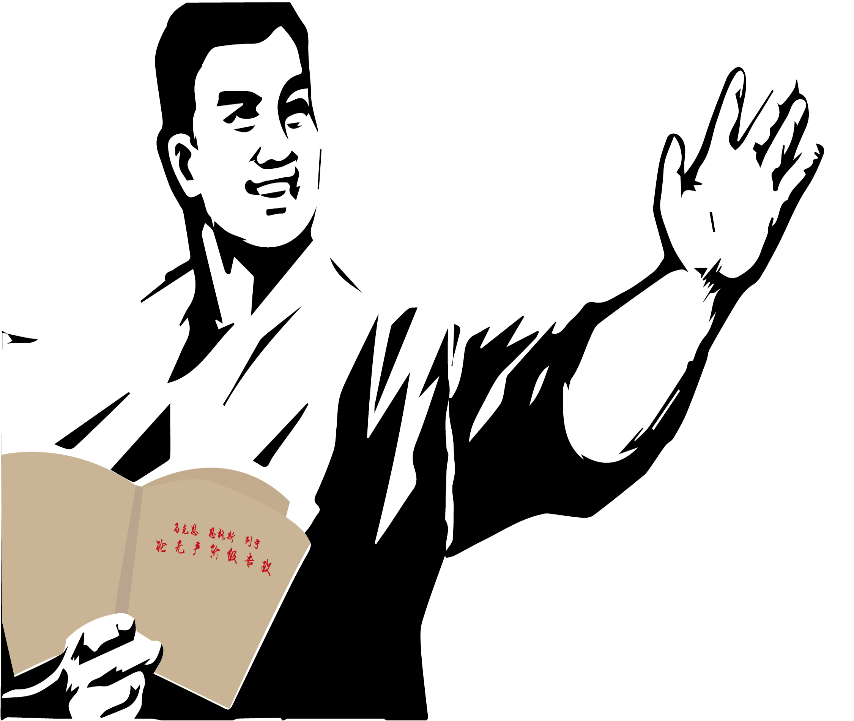 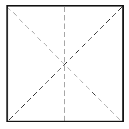 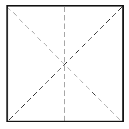 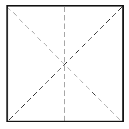 第
三
章
Click here to add words  Click here to add words Click here to add words Click here to add words Click here to add words  Click here to
03.单击此处添加标题
添加标题
Click here to add words
添加标题
Click here to add words
添加标题
Click here to add words
添加标题
Click here to add words
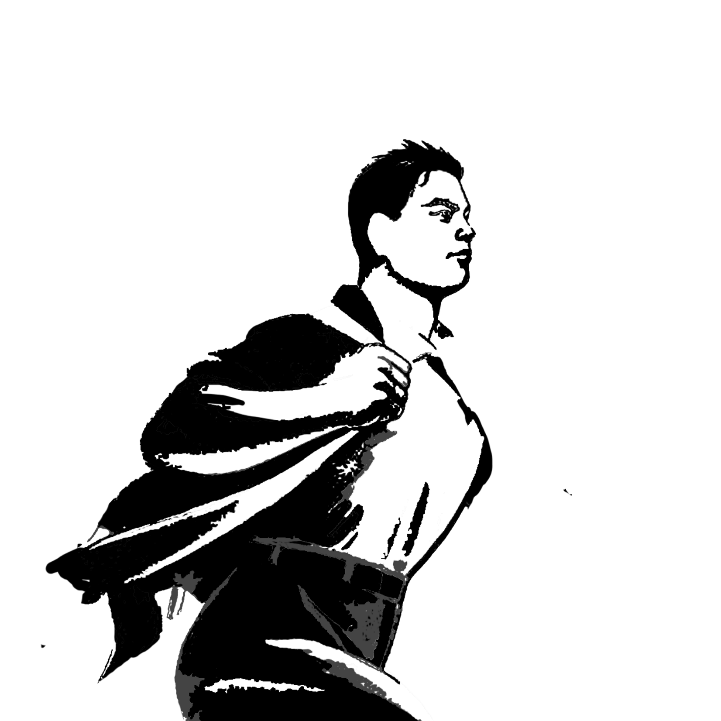 03.单击此处添加标题
五四运动
1919年5月4日发生在北京的一场以青年学生为主，广大群众、市民、工商人士等中下阶层共同参与的，通过示威游行、请愿、罢工、暴力对抗政府等多种形式进行的爱国运动。
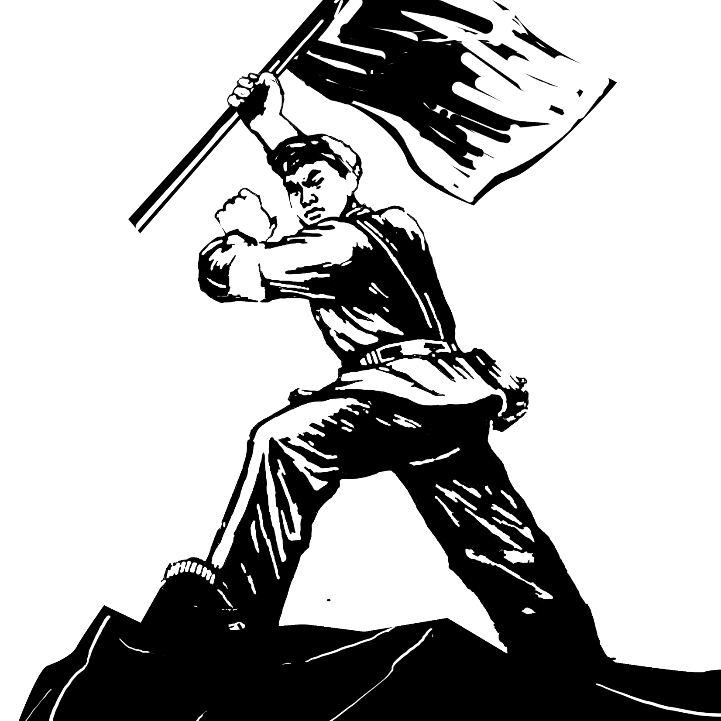 03.单击此处添加标题
添加标题
Click here to add words
添加标题
Click here to add words
添加标题
Click here to add words
03.单击此处添加标题
添加标题
Click here to add words
添加标题
Click here to add words
添加标题
Click here to add words
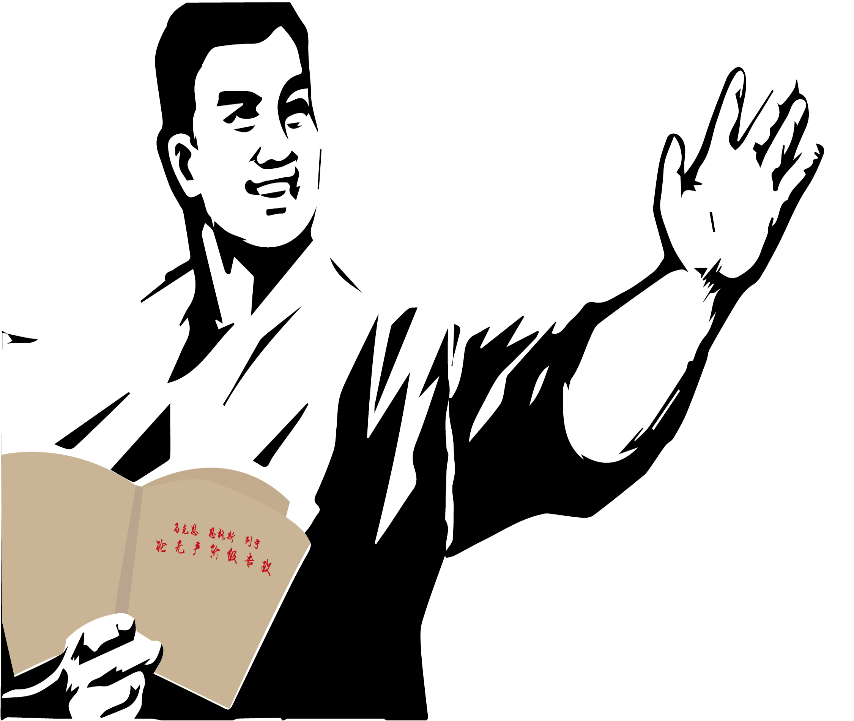 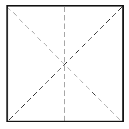 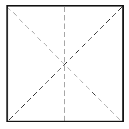 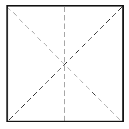 第
四
章
Click here to add words  Click here to add words Click here to add words Click here to add words Click here to add words  Click here to
04.单击此处添加标题
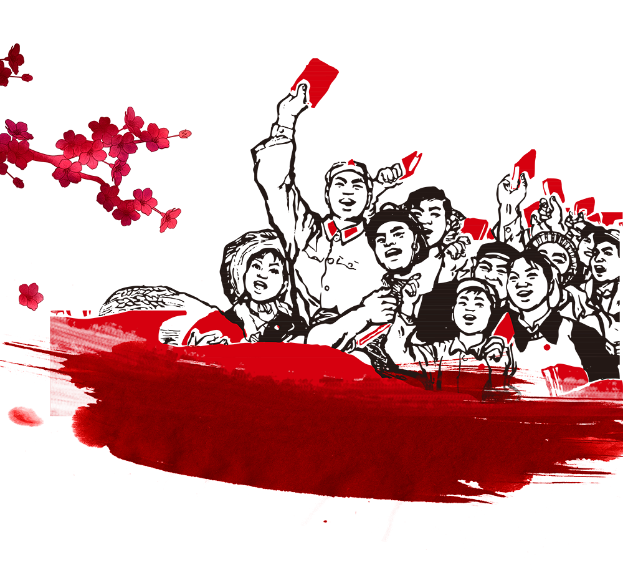 添加标题
Click here to add words
添加标题
Click here to add words
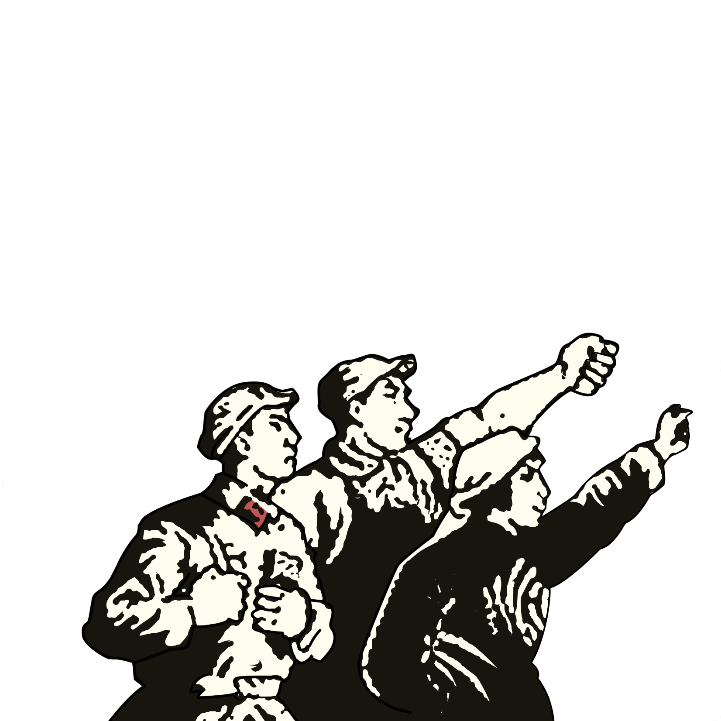 04.单击此处添加标题
Click here to add words
Click here to add words
Click here to add words
Click here to add words
04.单击此处添加标题
五四运动
1919年5月4日发生在北京的一场以青年学生为主，广大群众、市民、工商人士等中下阶层共同参与的，通过示威游行、请愿、罢工、暴力对抗政府等多种形式进行的爱国运动。
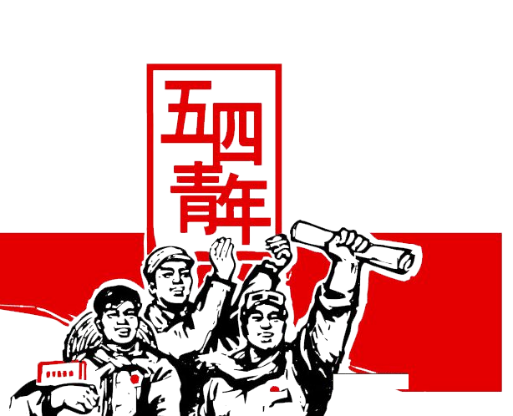 04.单击此处添加标题
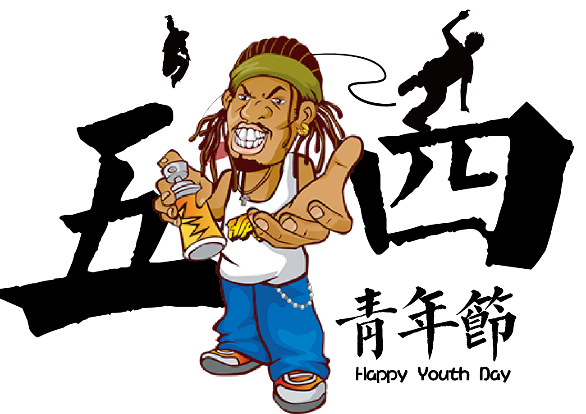 添加标题
Click here to add words
添加标题
Click here to add words
添加标题
Click here to add words
202X.04.14
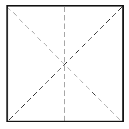 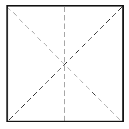 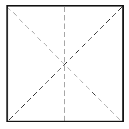 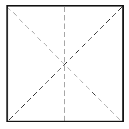 谢
聆
谢
听
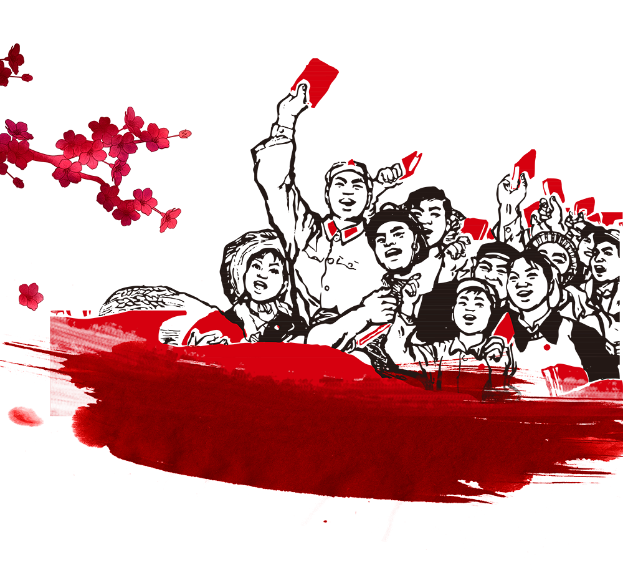 汇报人：xiazaii
Click here to add words  Click here to add words Click here to add words Click here to add words Click here to add words  Click here to
DESIGN:BAOTU